Undergraduate Prospects After Graduation
Jason Sun, Erika Tang, Zhiyi Tang, David Zimmerman
Question
What are the job placement and graduate      school opportunities available to Carnegie   Mellon Undergraduates?
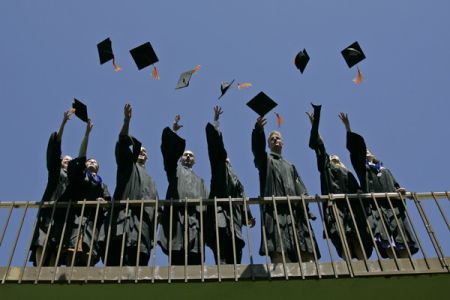 Motivation
Evidence that law         schools have been        inflating job placement ratings
Many students choose to take out massive      loans in order to gain more education, but    can they really pay it   off how
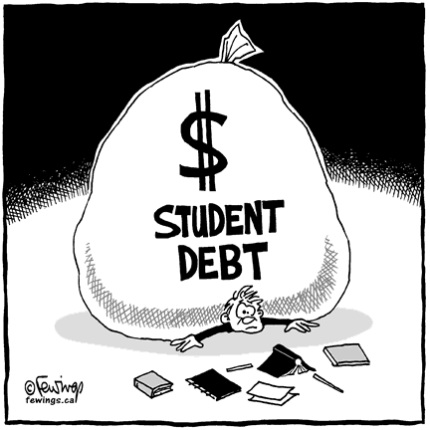 Overview
Questionnaire
Our Data
Sample Selection
Method
Set Backs
Nonresponse
Successes
Analysis
What is Left
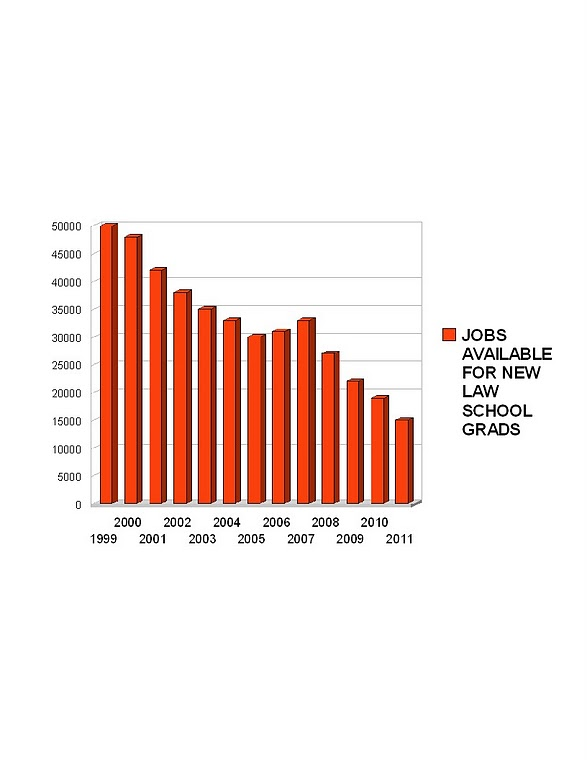 “Questionnaire”
Employment Rates
Graduate School Opportunities
Corr(Major, Job)
Distance from Pittsburgh
Salaries
Survey methods
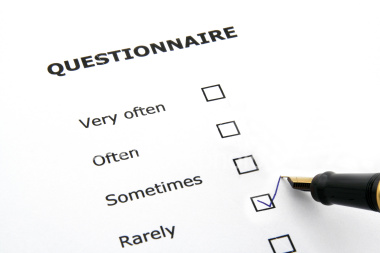 Our Data
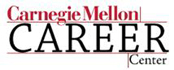 From the Career Center
Includes almost all of the students who          graduate as undergraduates from CMU
Constructing Frame from response to surveys
http://www.studentaffairs.cmu.edu/career/Students/gps1/explore/survey/pdf/statistics-2009-post-grad-one-sheet.pdf
Sample Selection
Original Calculations for Proportions 
95% CI, ME = .05
FPC with N = 1200 (estimate)
n = 292
Meta Analysis 
n= 100, 300, 600, 900
Method
Compile all Career Center data
Enter additional data
Test various survey methods
Glitches
Data lacking uniform
Some data is aggregate
Non-response units
Bias?
Graduate school rankings
Fiske and US News
Actual vs. perceived job correlation
Non-response
Already have data!
Have response rates
Successes
Career Center cooperation
Beginnings of data synthesis
Analysis
CMU Prospects
CMU grads vs. other university grads

Effectiveness of Survey Methods
Clustered vs. stratified sampling
Effect of sample size
What is Left to do
Copy of Career Center’s questionnaire
Finish data compilation
Enter additional data
Compute desired statistics
Test various survey methods
Questions